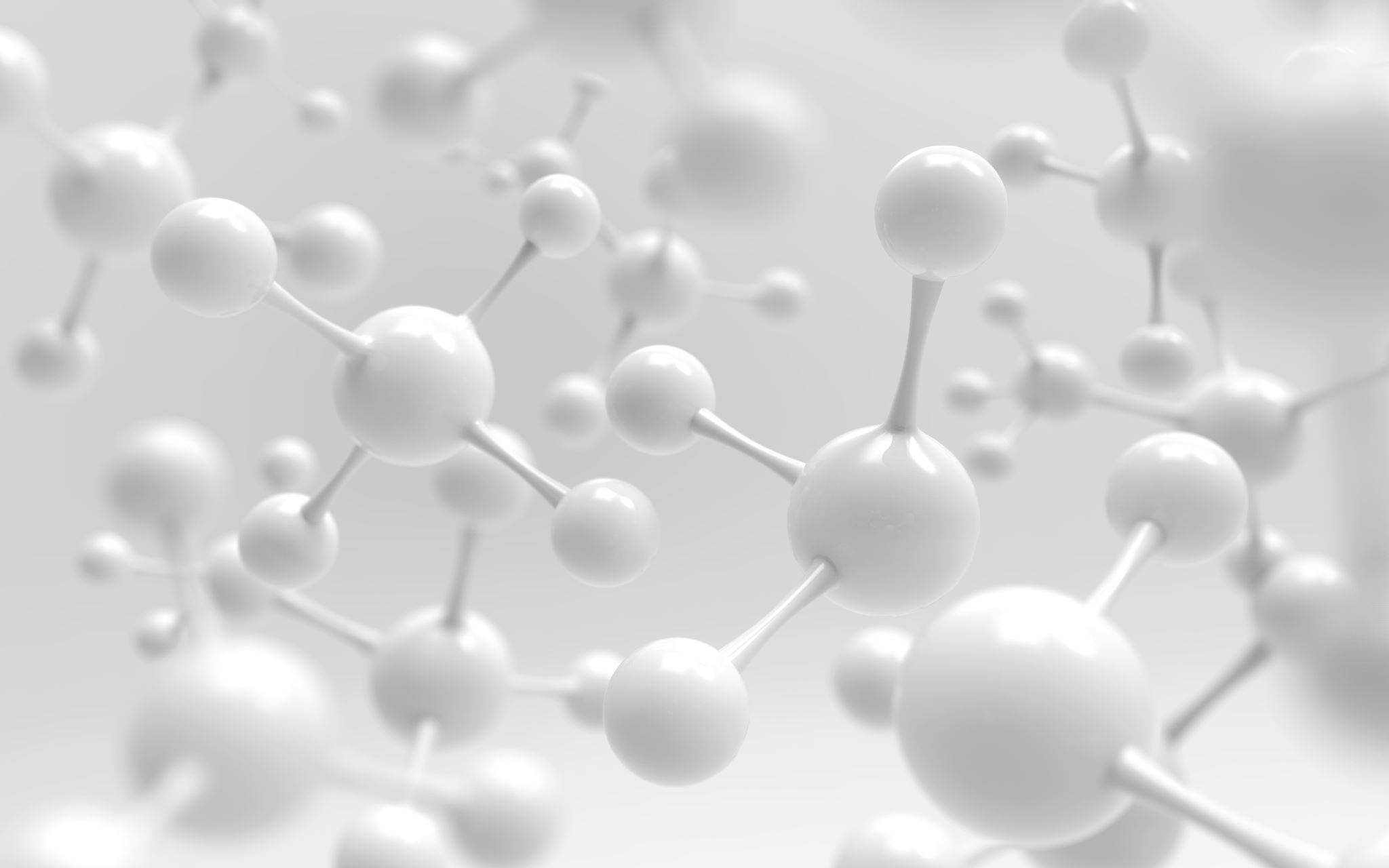 Due Diligence
www.PullanConsulting.com
Pullan Consulting
1
Due Diligence Envisions a Future
Pullan Consulting
2
Outline
Pullan Consulting
3
LOA means need Efficient Diligence
Pullan Consulting
4
Syneos Deal Maker Survey
Deal triage means need Diligence Efficiency
Pullan Consulting
5
Thus Efficient Diligence is Needed
X
=
Pullan Consulting
6
Due Diligence Should Reflect the Purposes
Pullan Consulting
7
The Due Diligence Process
Pullan Consulting
8
Before Diligence
Before Due Diligence – Team Evaluation
CDA
Report and Request Due Diligence
Capture the Learning
Pullan Consulting
9
Before Diligence
Strategic Fit is the First Filter
Pullan Consulting
10
Before Diligence
The Big Questions for Evaluations
Is this a strategic fit for us?
Image, Scale, Expertise, stage, Sales Force, Revenue Needs
rNPV=
Today’s Value
Future revenue cash flows = 
((price x patient ) – sales costs- cogs)
Minus costs over time
Adjusted for risks
11
Pullan Consulting
11
Before Diligence
Identify the risks for diligence
New targets means more exploration of normal role
IP, FTO, Physical properties, biodistribution, pk, safety
Disease models reflective of human illness
One of most frequent regulatory failure
Biomarkers so no trial  is run with wrong dose
Select patients most likely to respond
Speed to market.  Endpoints for power, regulatory  clinical impact
Health economics. Value vs generics, competition
12
Pullan Consulting
12
Before Diligence
Variations in Evaluation before Due diligence
Pullan Consulting
13
BD TPP – evolving label                   + strategic framework
Opportunity description
Drug, Company, Molecule Type, Mechanism, Stage, Indications
  Strategic Fit
  Rationale for Patient Value
differentiation & competitive position
  Target validation
  Efficacy Summary
Available data, Indication, Endpoints, Population, Route, PK, Treatment Regimen
  Safety Summary
Available data, clinical and non-clinical safety, drug interactions, precautions, contraindications
Formulation (storage and handling)
  Evaluation of manufacturing 
  IP position
  Development plans & timelines 
  Valuation
  Factors for success
  Risk Factors  and mitigation plans
Pullan Consulting
14
Before Diligence
Evaluation Report – Request for Due Diligence
Should include
Team members and their roles
Strategic fit assessment
Potential and differentiation
Risks identified
Deal concept – scope, deal type, what the partner role will be
Requests for team members
Pullan Consulting
15
The Due Diligence Process
Pullan Consulting
16
Diligence Team Formation
GATE KEEPER & Team Leader	
Preclinical		biology, chemistry, tox, GLP compliance, PK/ADME
Clinical 		clin pharm, development, safety, regulatory, statistics, GCP compliance
Manufacturing 	process dev, quality, CMC regulatory, manufacturing
Commercial 	market research, medical affairs 
Legal 		IP and contracts
Finance		valuation, resourcing

BIGGER for later stage – more data, less time to solve risks
Pullan Consulting
17
External consultants?
Pullan Consulting
18
Checklists
Pullan Consulting
19
Information Request
Pullan Consulting
20
Example Information Requests
Pullan Consulting
21
1st step of Staged assessment
Pullan Consulting
22
Add Team members
Research
  Clinical development
Clinical pharmacology
Clinical operations
Regulatory
Commercial (may include reimbursement)
Finance
CMC and manufacturing
Quality
Tox and TK
PK and Metabolism
Biostats
Legal (IP and contracts)
Pullan Consulting
23
Separate Diligence Streams – Sensitive!
Molecule structures – often use a 3rd party assessment before term sheet agreed
Can use named individuals in confidentiality agreement


IP- IP attorney to IP attorney
Don’t expect to get FTO opinion
Identify all owned and/or licensed patents and applications, along with their status and correspondence to products. 
Is the company aware of any information that can make them unpatentable, invalid, or unenforceable? 
Ask for documentation that the Company owns these patents or has licensed rights. 
Is the Company aware of any third-party patents or applications that may be infringed, has the Company received a notice from a third-party, or obtained a formal or informal opinion from counsel in the past? 
Has the Company been involved in or anticipates any IP-related dispute?
What can be done to improve the position?
Contracts
Look at assignment of IP for consultants and employees
Look at pre-existing licensing obligations (redacted for financials)

   Manufacturing trade secrets
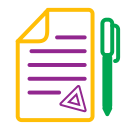 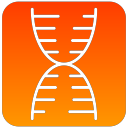 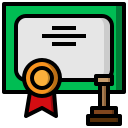 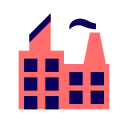 Pullan Consulting
24
Structure Dependent Diligence
Pullan Consulting
25
If negotiating in parallel, need to understand
Pullan Consulting
26
Feedback to partner
Pullan Consulting
27
Internal Alignment
Pullan Consulting
28
Diligence report structure
Pullan Consulting
29
They are judging you
How interested are you?
  How experienced are you?
  Are you interested in more than 1 indication?
  Will you be diligent in the development?
  How fast are you?
  Can we align on the assumptions? 
  Are you trustworthy?
Your company reputation lasts and spreads
Pullan Consulting
30
Where most deals fail
Pullan Consulting
31
Where drugs fail 2013-2015 between Ph II (or I/II) and submission
Safety
Efficacy
Harrison (2016)  Nature Reviews:  Drug Discov. 15:817.
Pullan Consulting6
32
How to help your teams
Add a footer
33
A clear strategy
Enable good decisions on fit
34
Pullan Consulting
The importance of framing
Introduce diligence with a framework
Can we make this work for us?
All projects have risks – can we solve these?
35
Pullan Consulting
Tailor the checklists
Make the checklists fit your organizational structure
36
Pullan Consulting
Write a strawman summary
BD can make a first draft and let team members correct it
37
Pullan Consulting
Reward diligence team members
BD can’t be the regular champion
Reward risk takers who champion
Recognize participation
Celebrate success
38
Pullan Consulting
Thank you
Linda@pullanconsulting.com
1-805-558-0361
Pullan Consulting
39